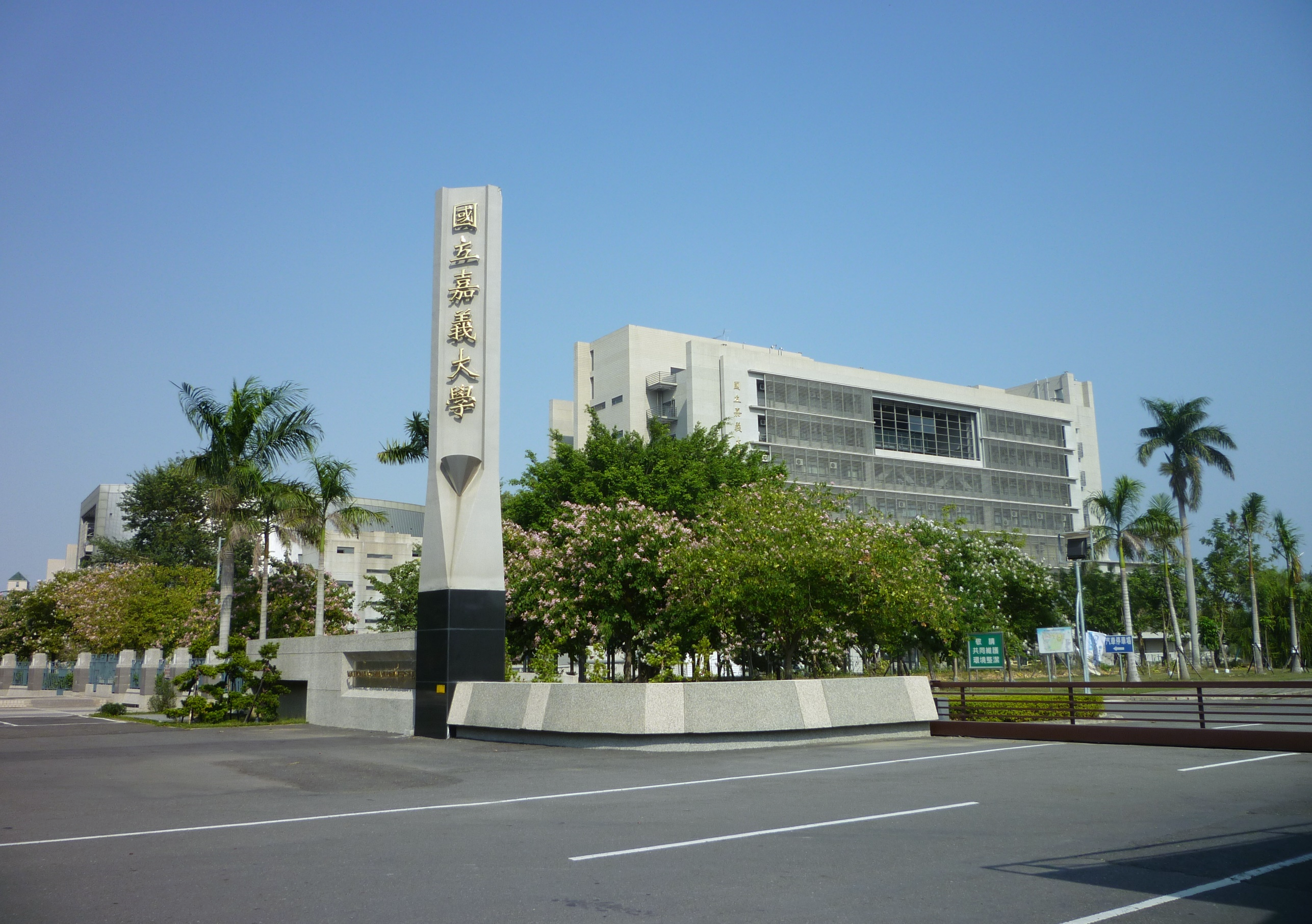 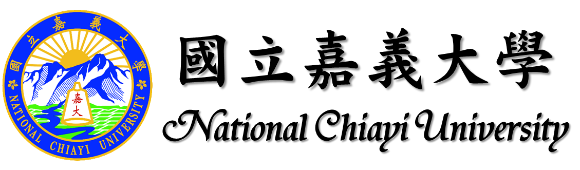 109年度委託辦理
品質保證認可實地訪視
企業管理學系
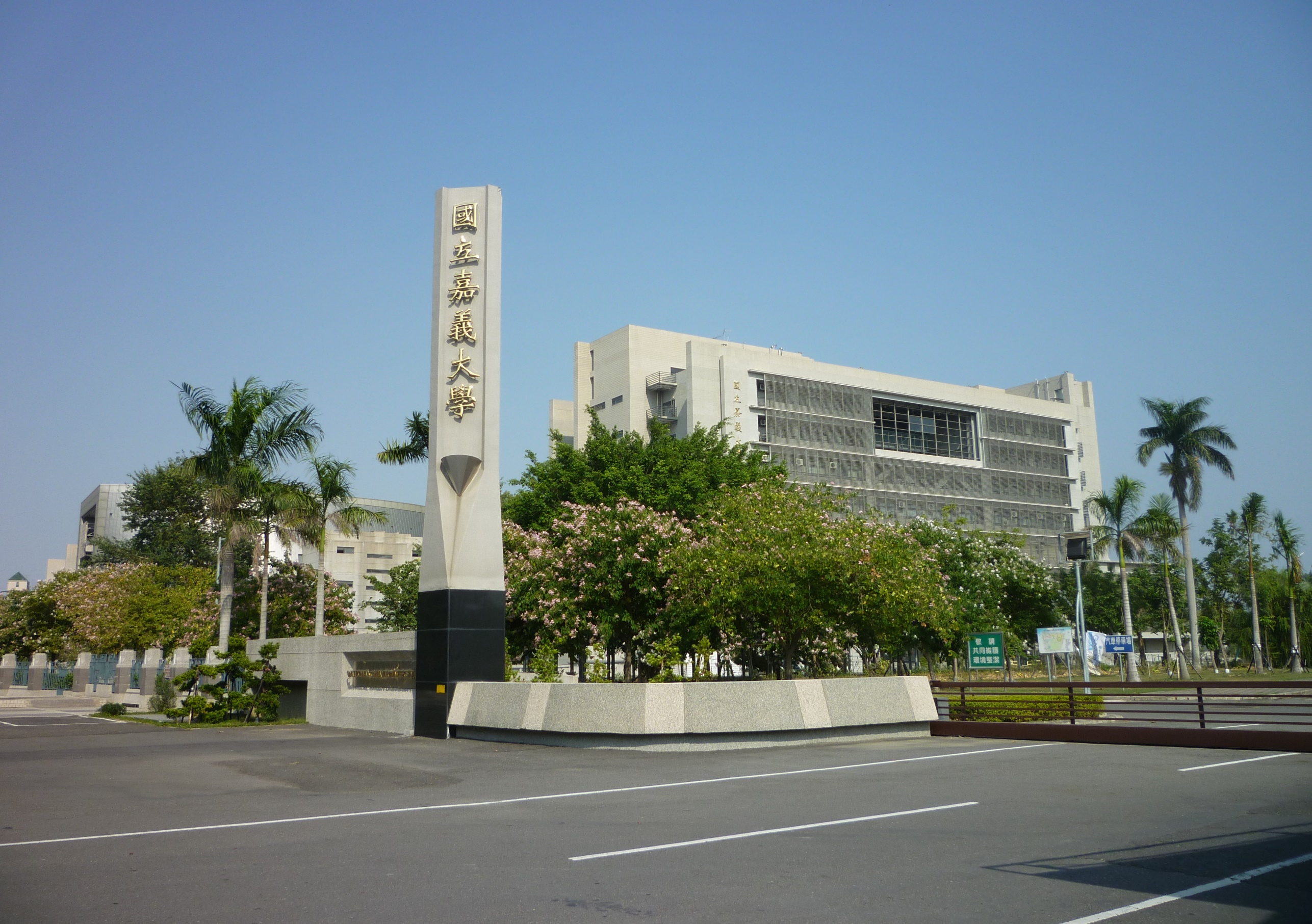 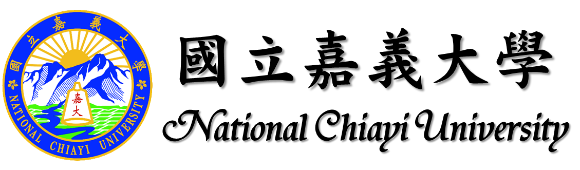 109年度委託辦理
品質保證認可實地訪視
企業管理學系
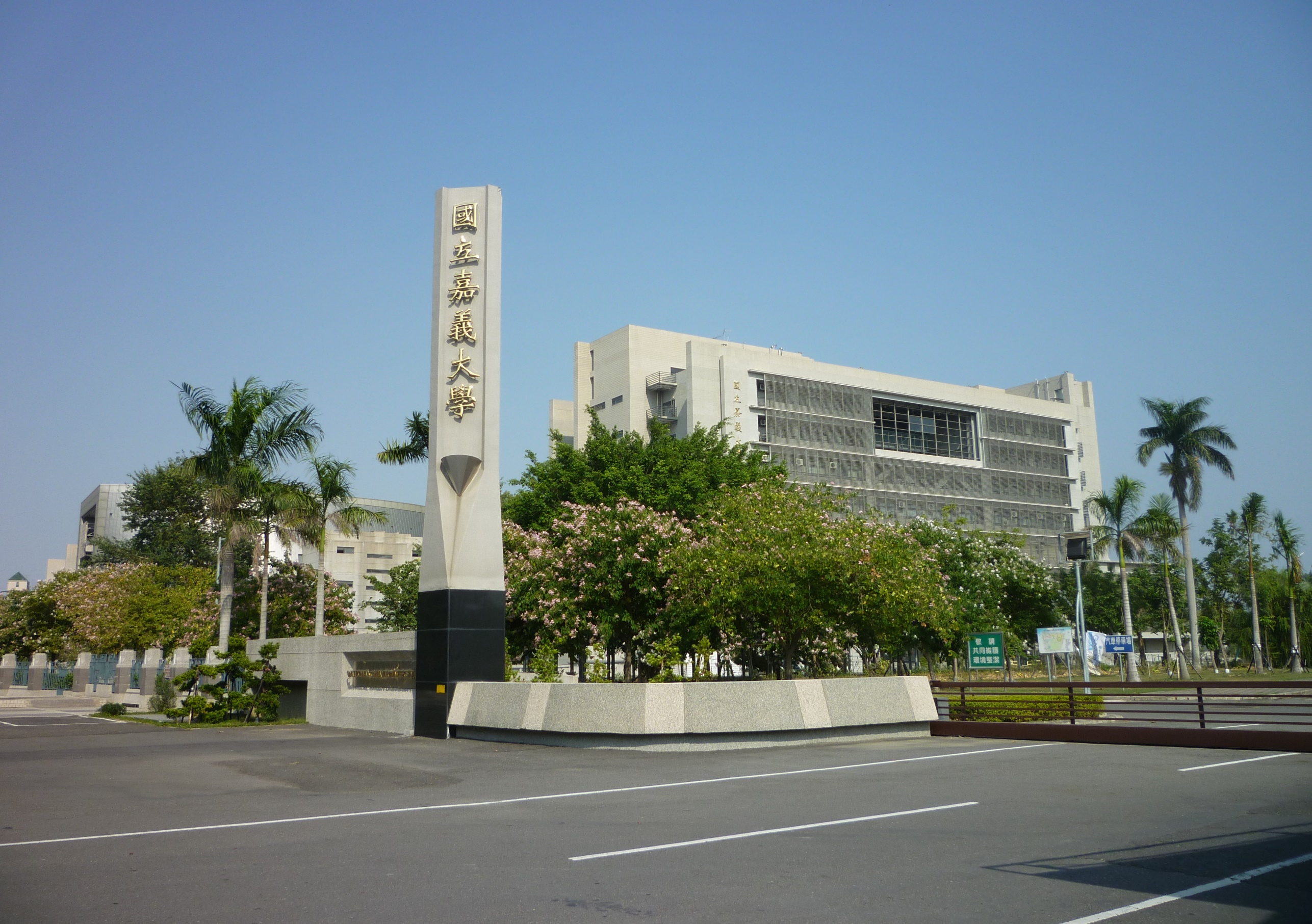 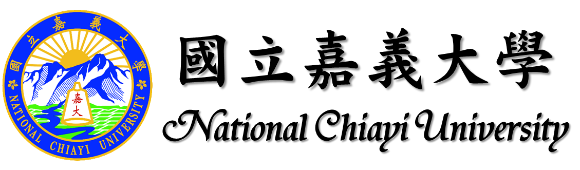 109年度委託辦理
品質保證認可實地訪視
企業管理學系
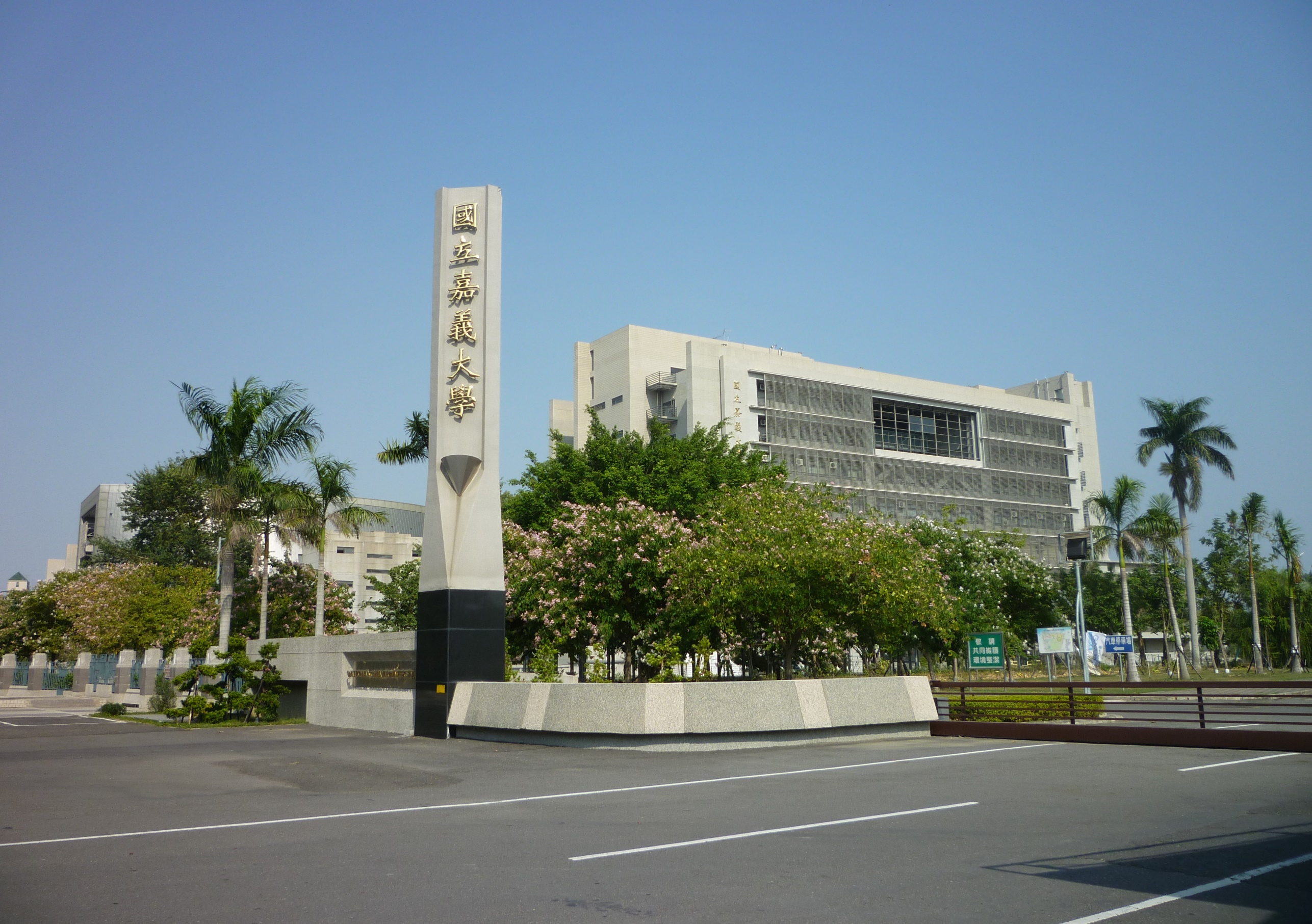 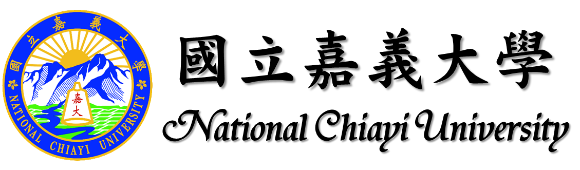 109年度委託辦理
品質保證認可實地訪視
企業管理學系
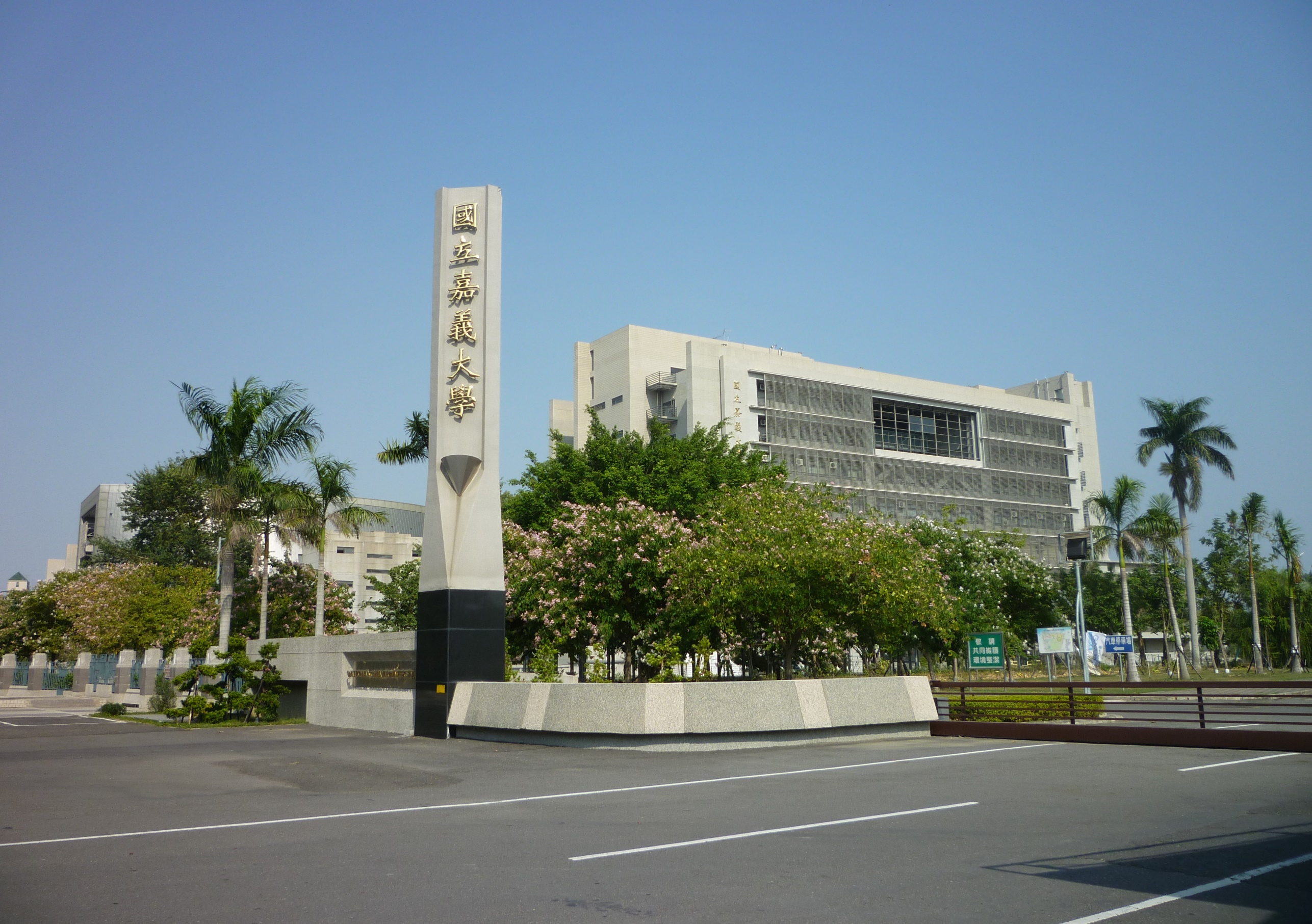 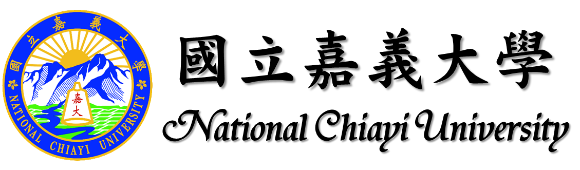 109年度委託辦理
品質保證認可實地訪視
10
企業管理學系
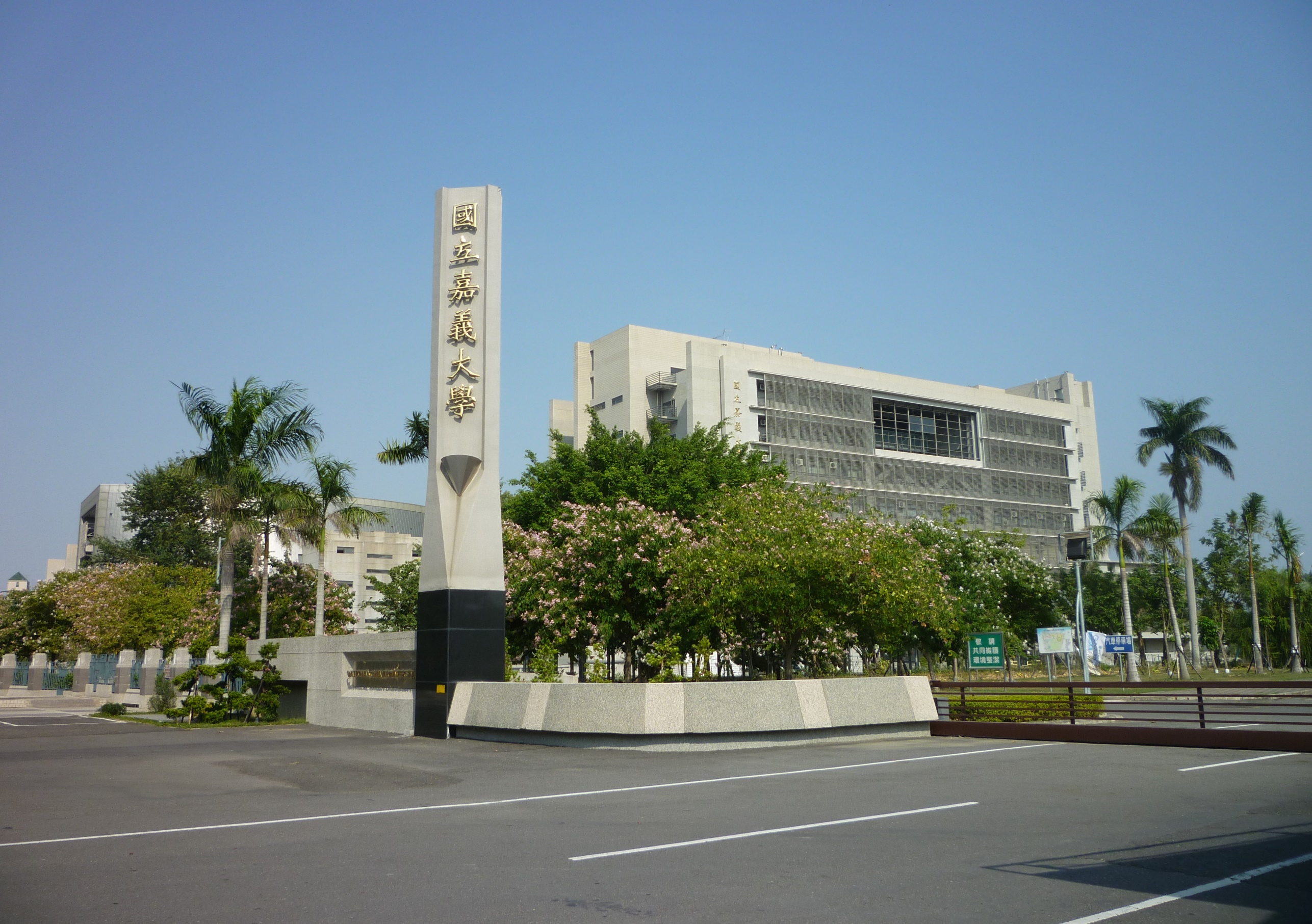 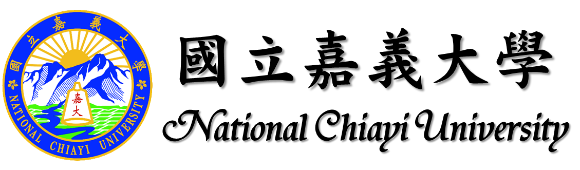 109年度委託辦理
品質保證認可實地訪視
企業管理學系
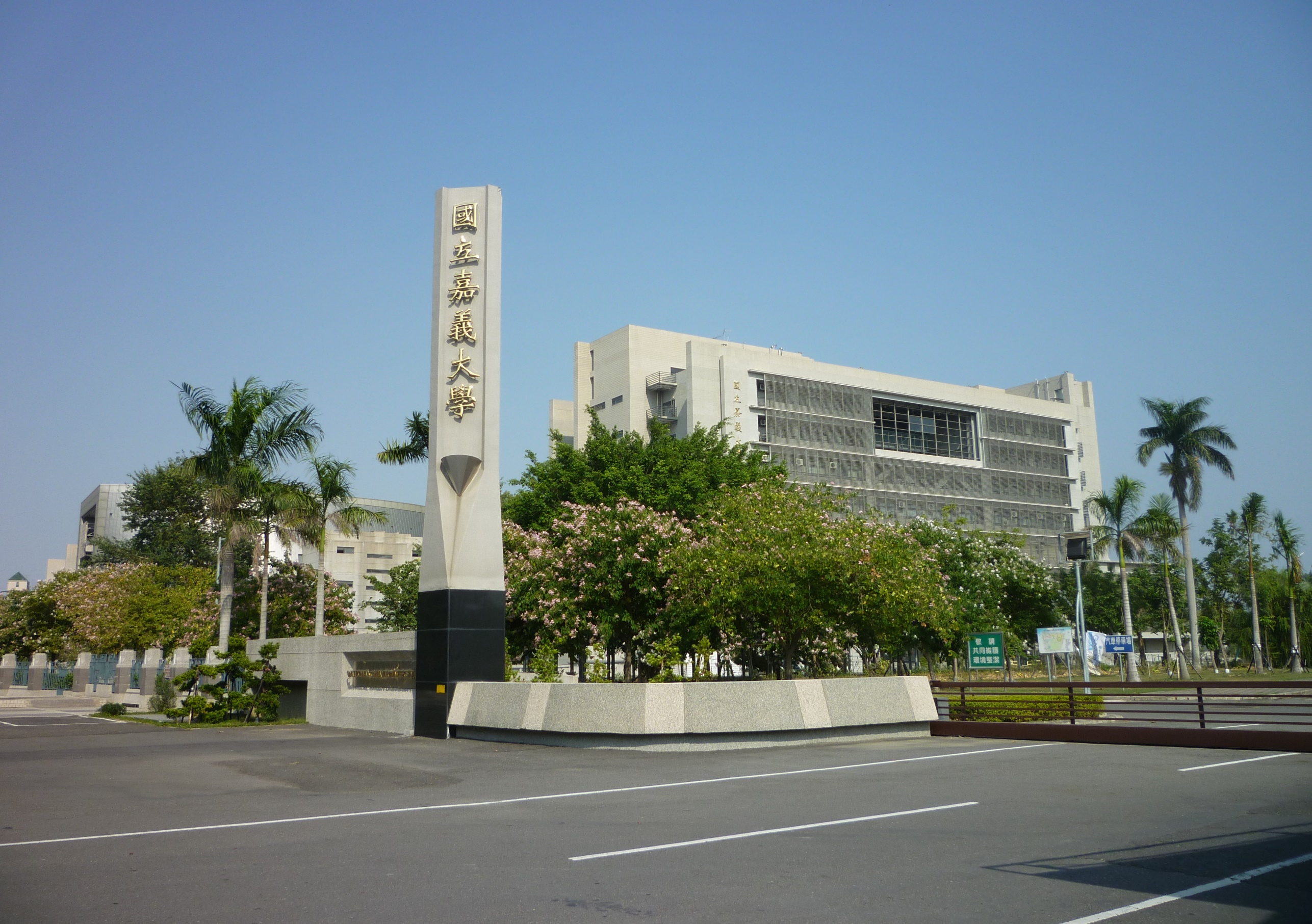 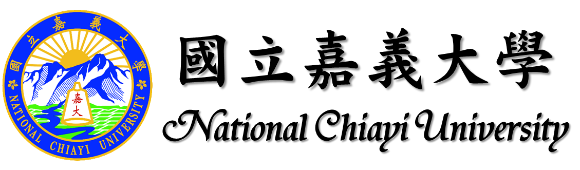 10
109年度委託辦理
品質保證認可實地訪視
晤談室
(一)
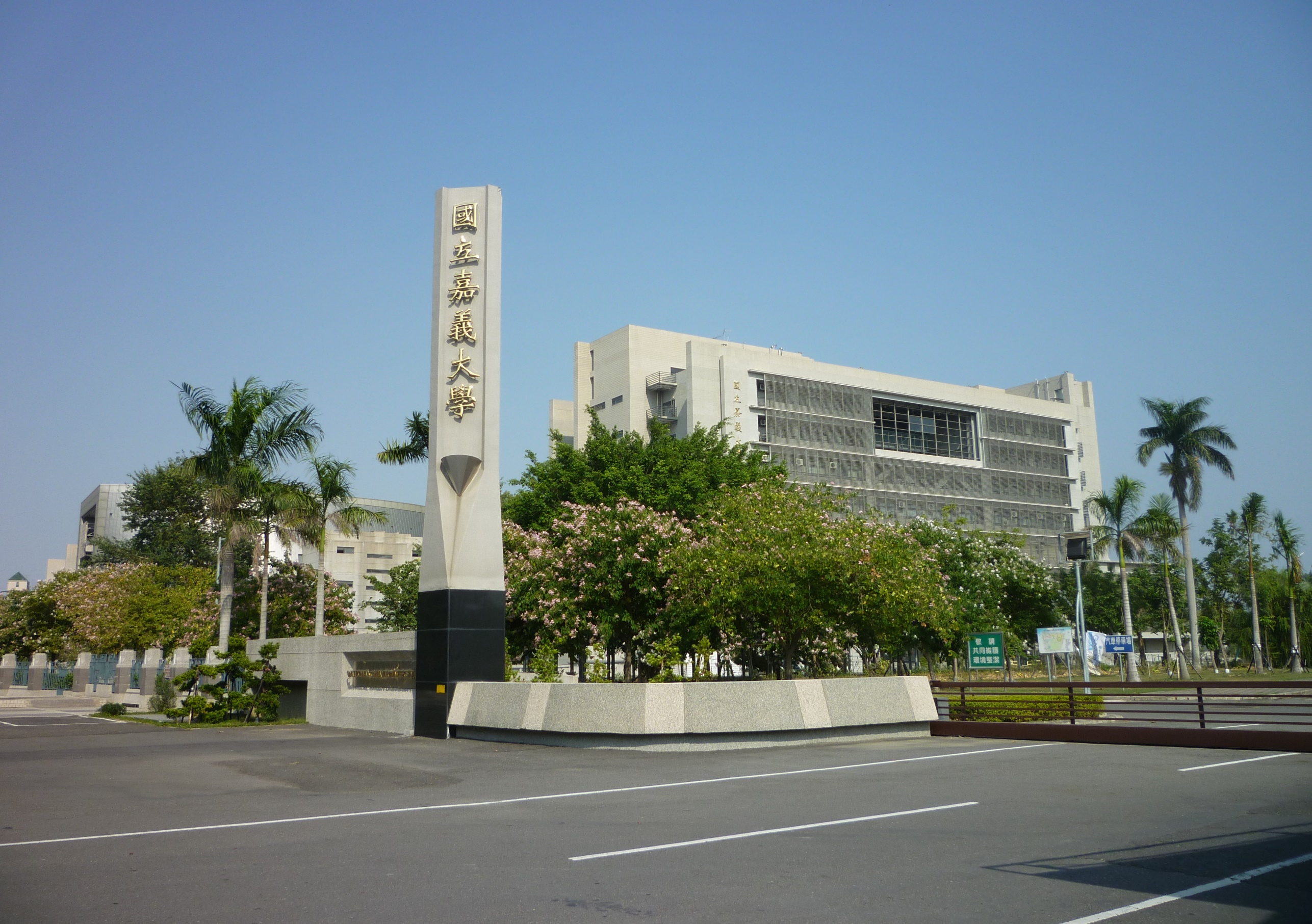 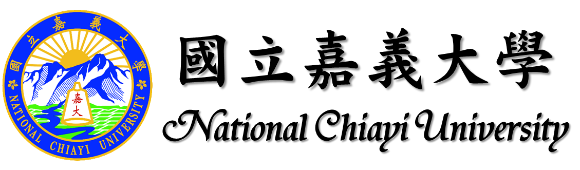 10
109年度委託辦理
品質保證認可實地訪視
晤談室
(二)
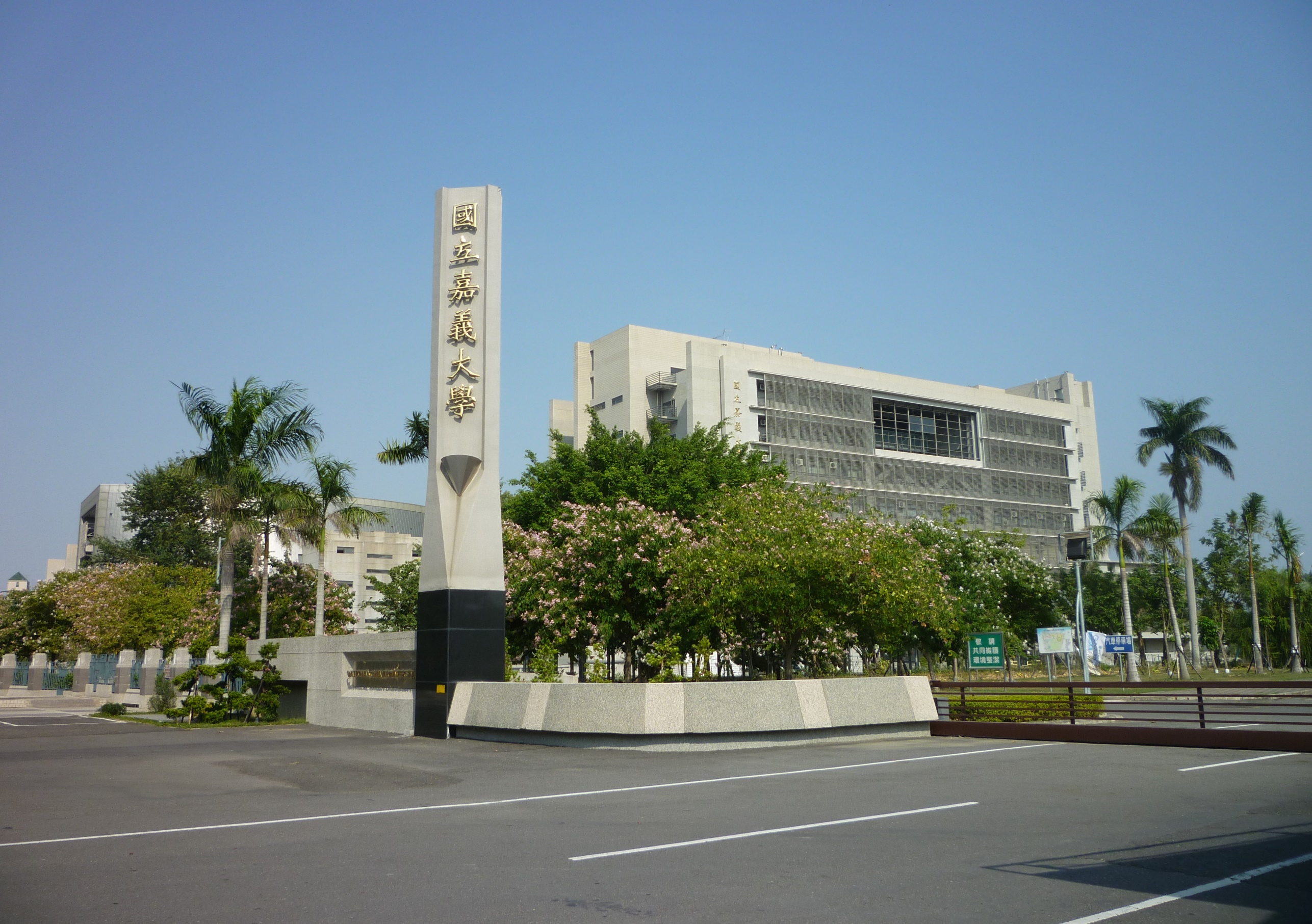 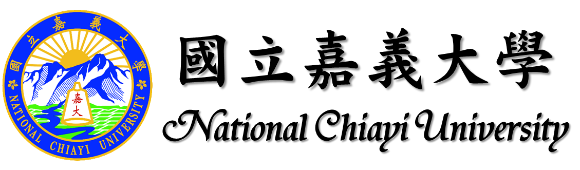 1085
109年度委託辦理
品質保證認可實地訪視
晤談室
(三)
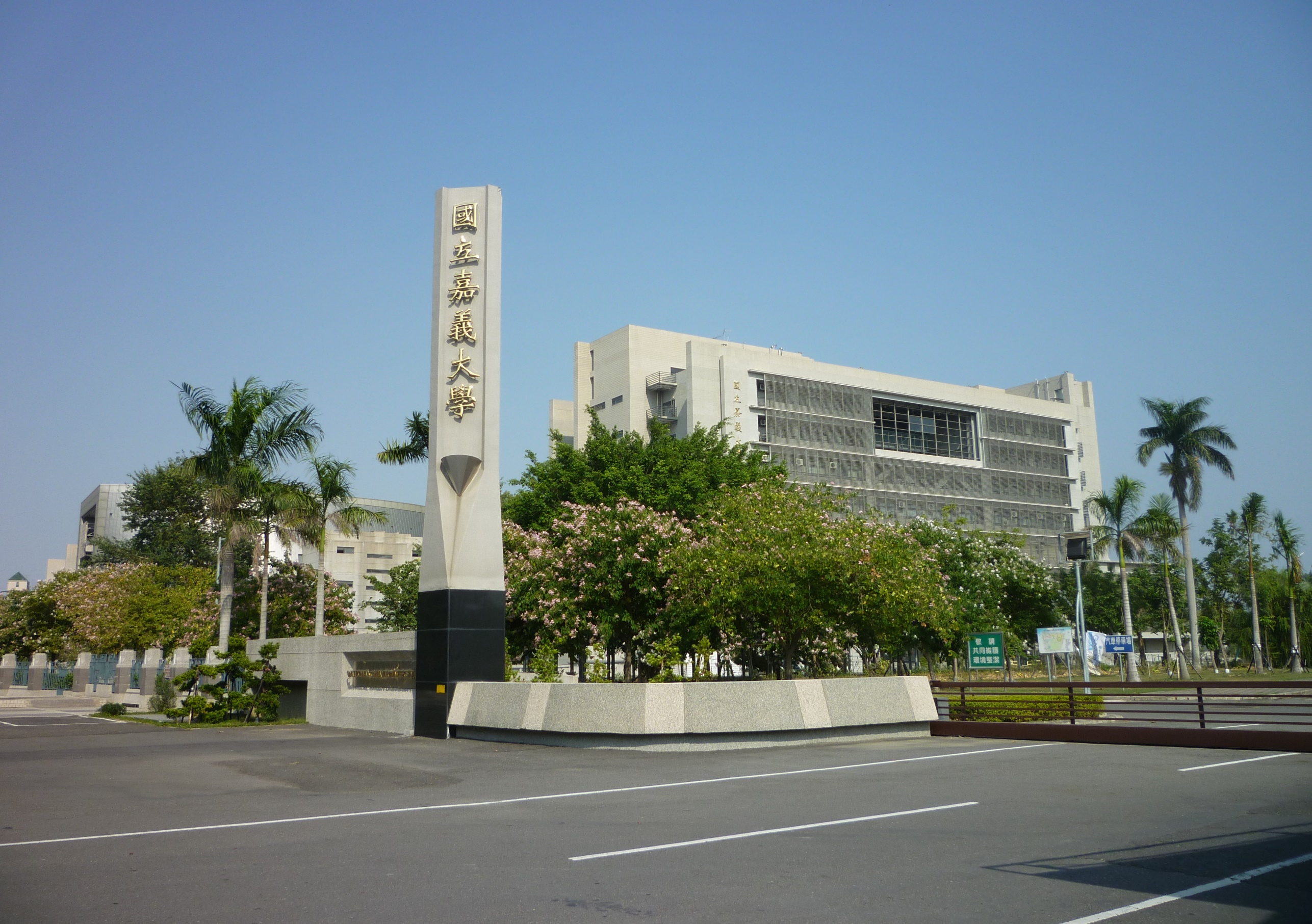 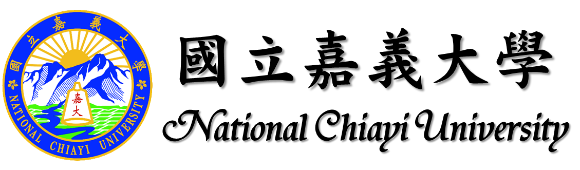 10
109年度委託辦理
品質保證認可實地訪視
專用會議室
(預備會議室/簡報室)
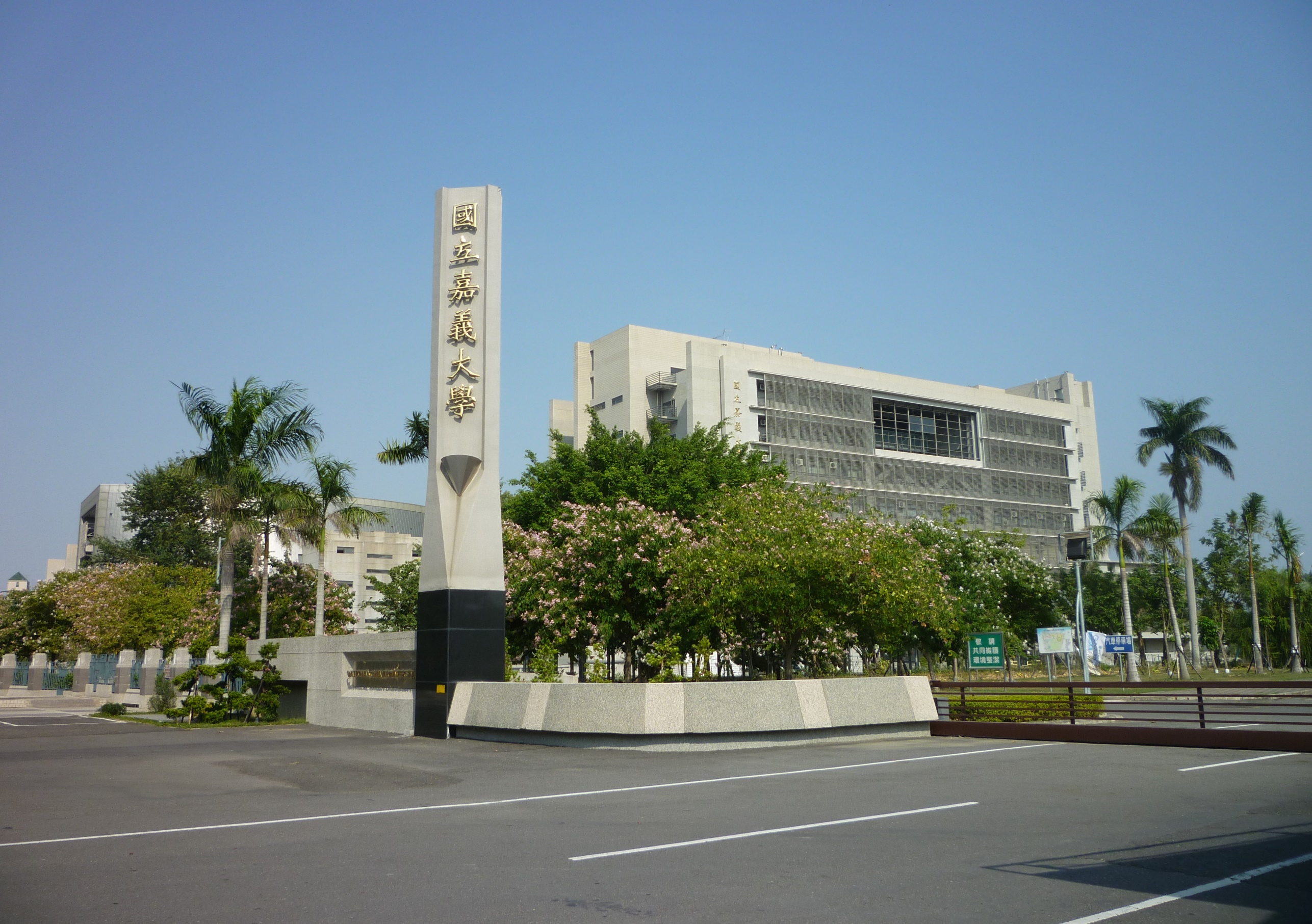 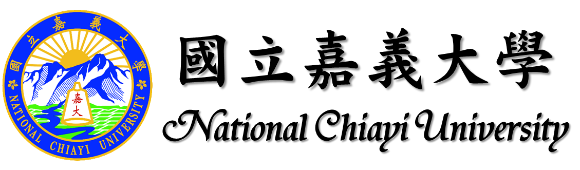 10
109年度委託辦理
品質保證認可實地訪視
座談室
(學生/畢業生及業界代表座談用)
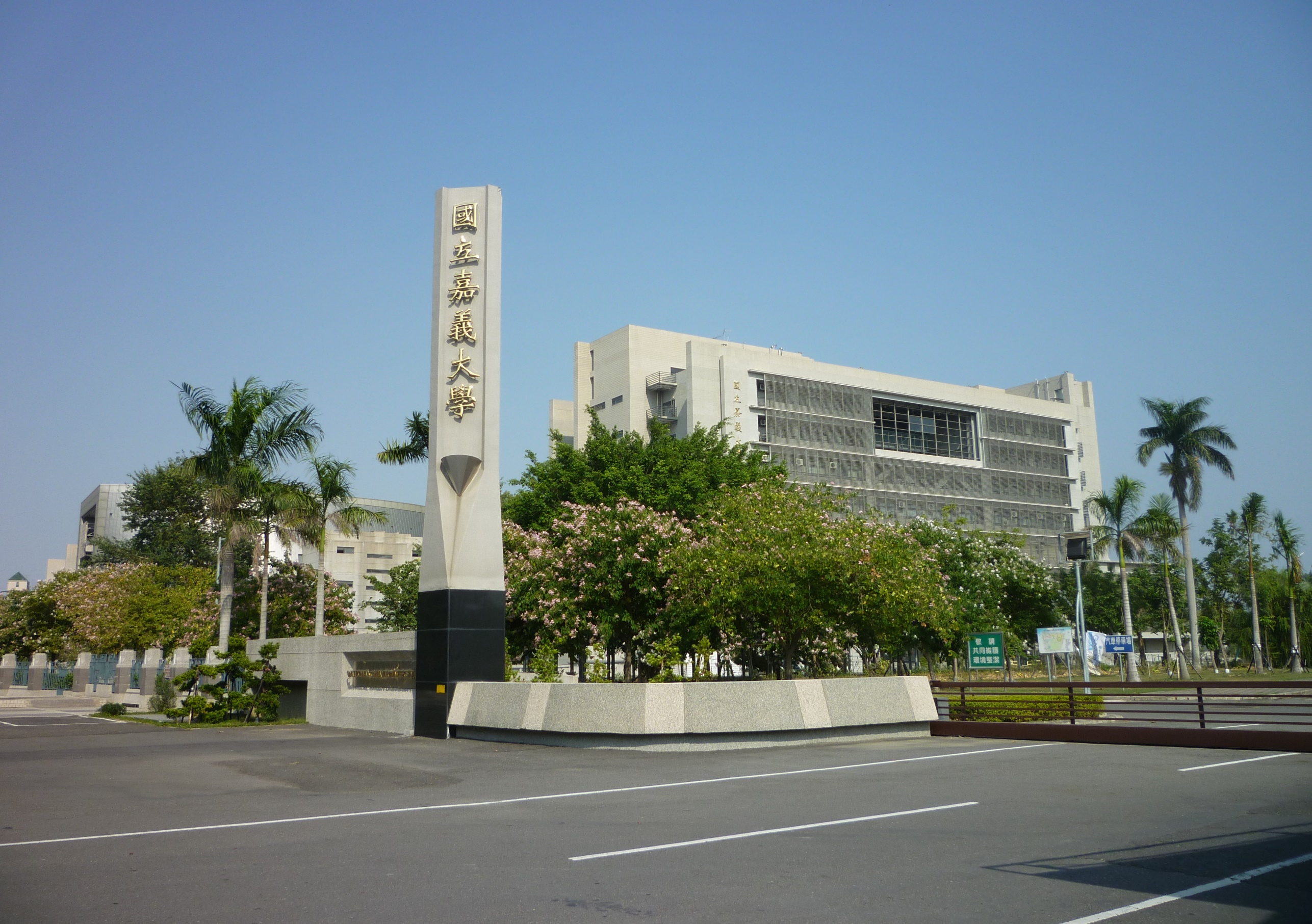 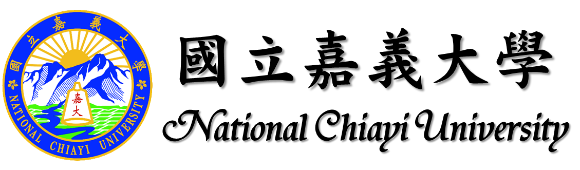 10
109年度委託辦理
品質保證認可實地訪視
委員專用
停車位
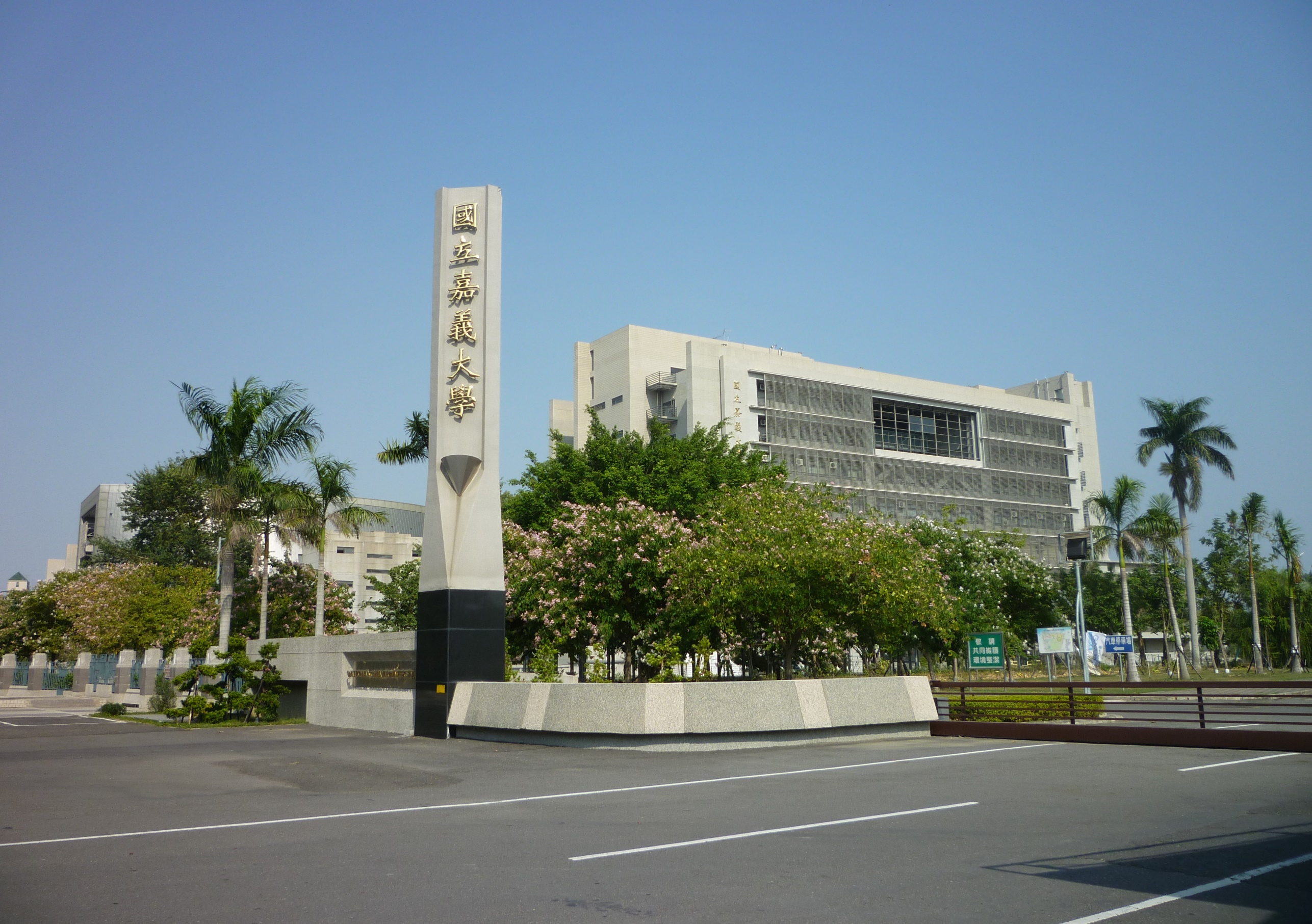 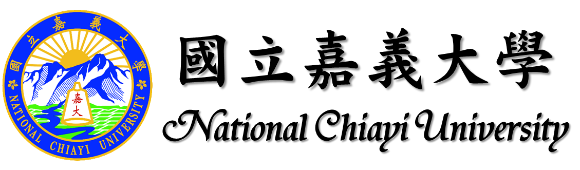 109年度委託辦理
品質保證認可實地訪視
10
大型專車
停車位
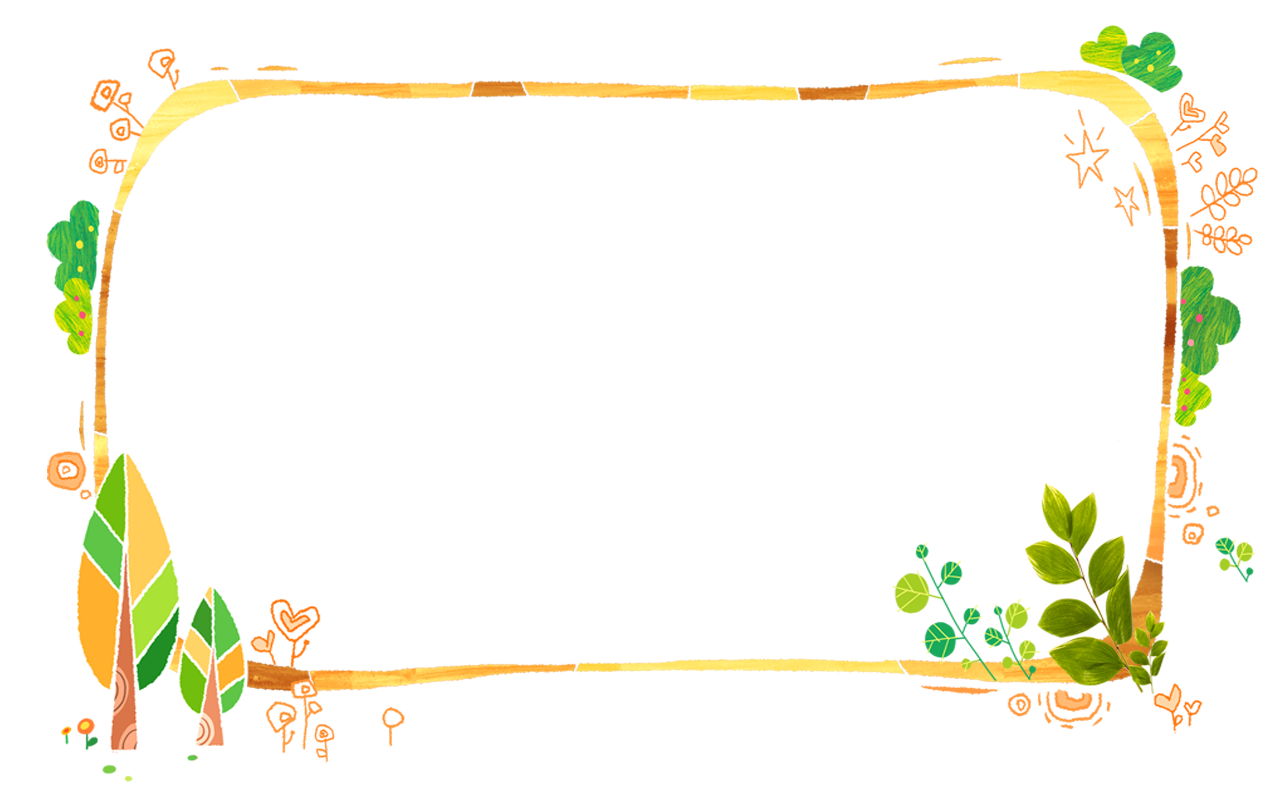 企業管理學系
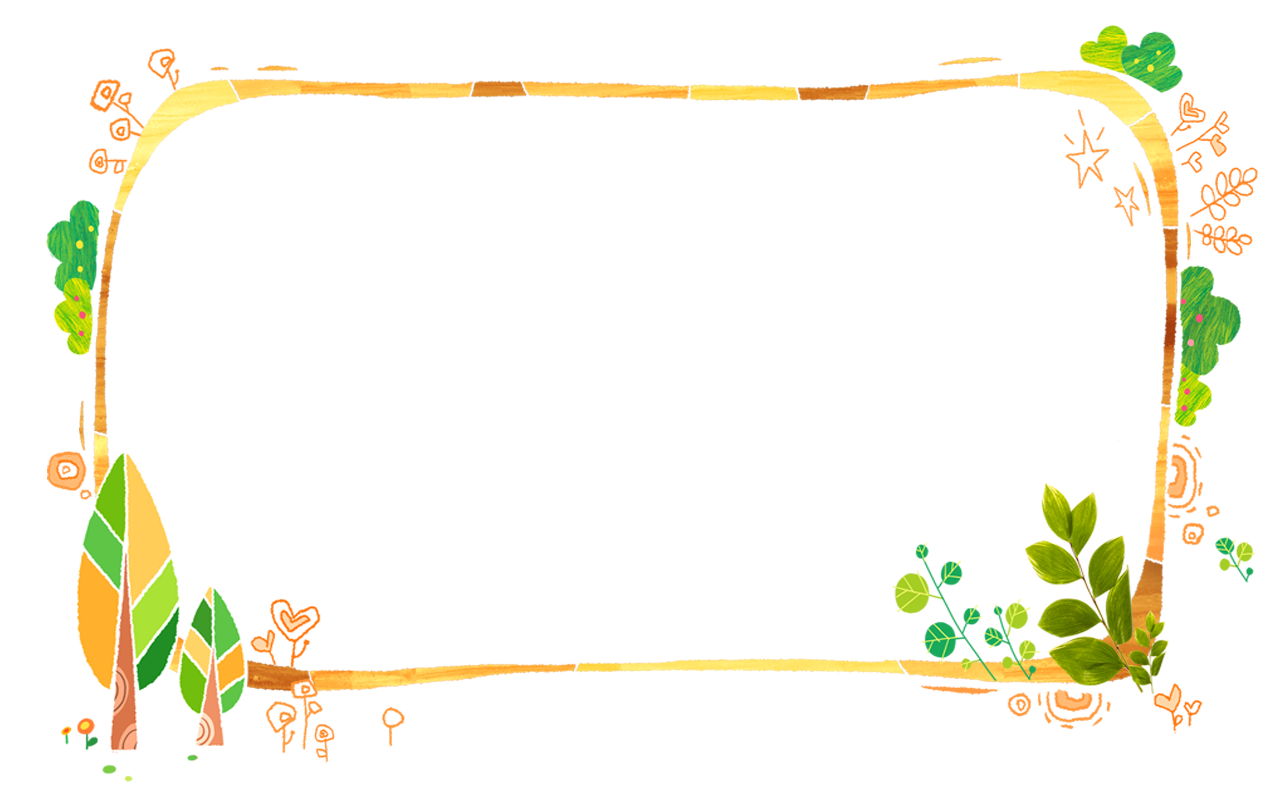 應用經濟學系
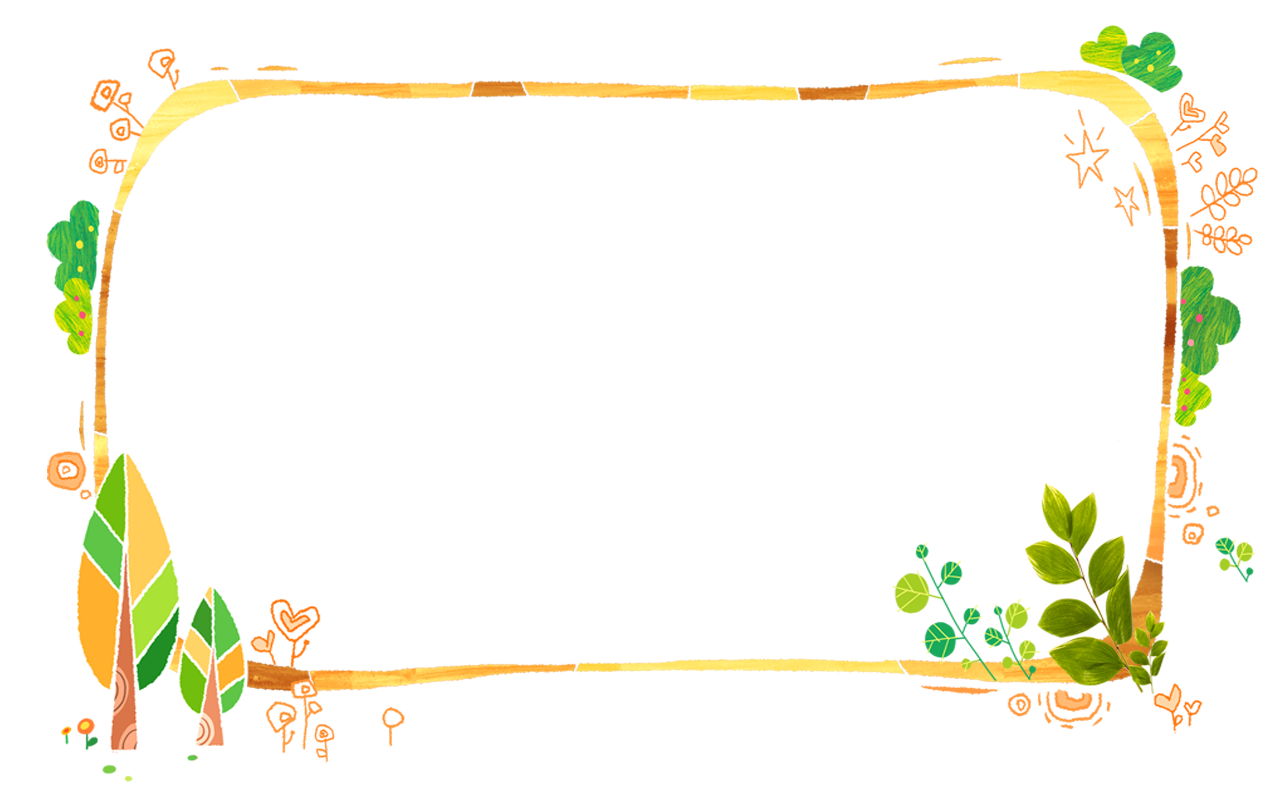 生物事業
管理學系
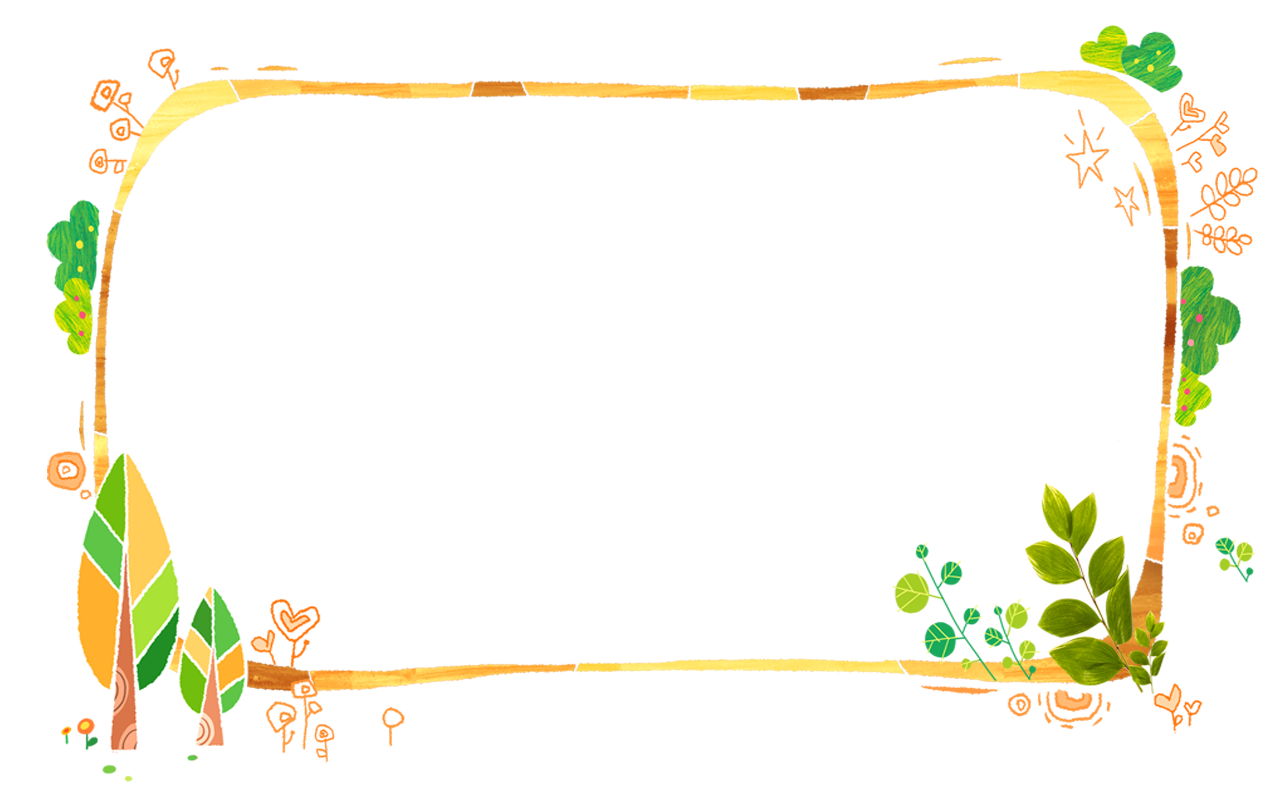 資訊管理學系
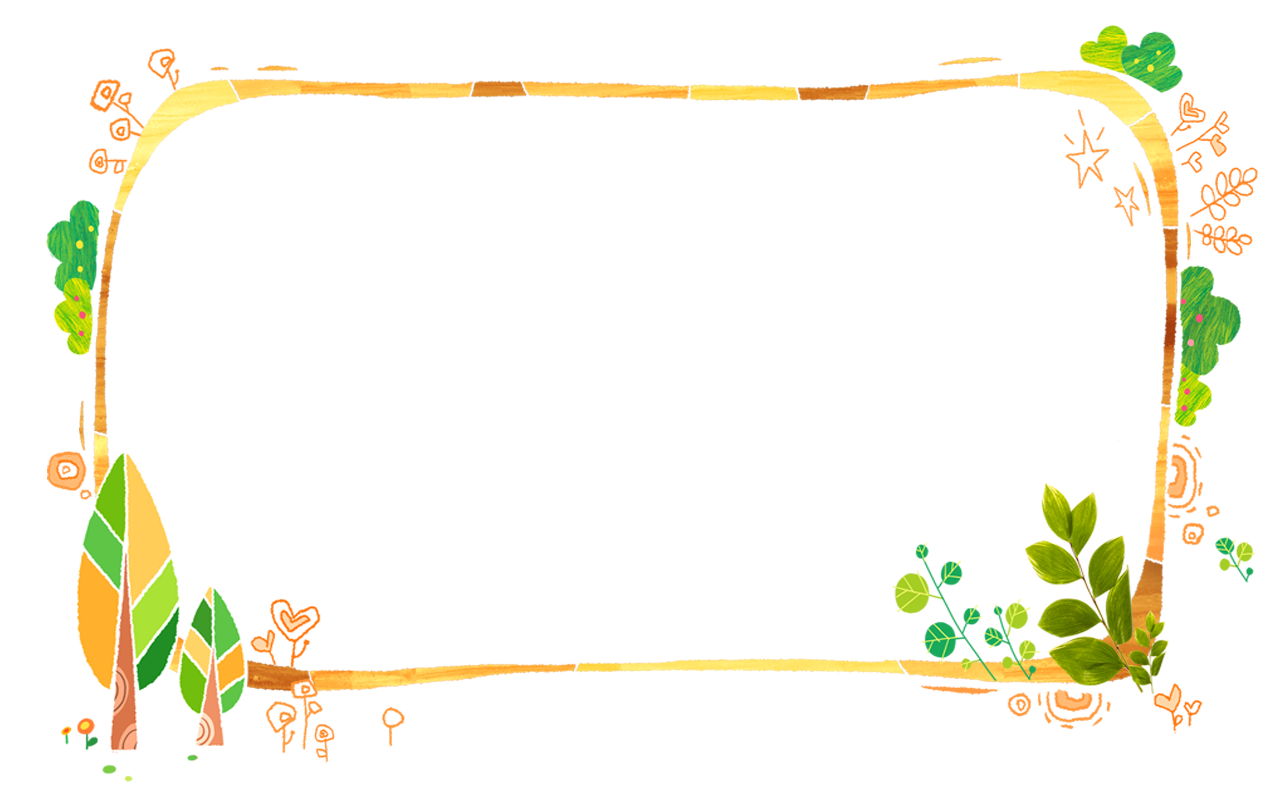 財務金融學系
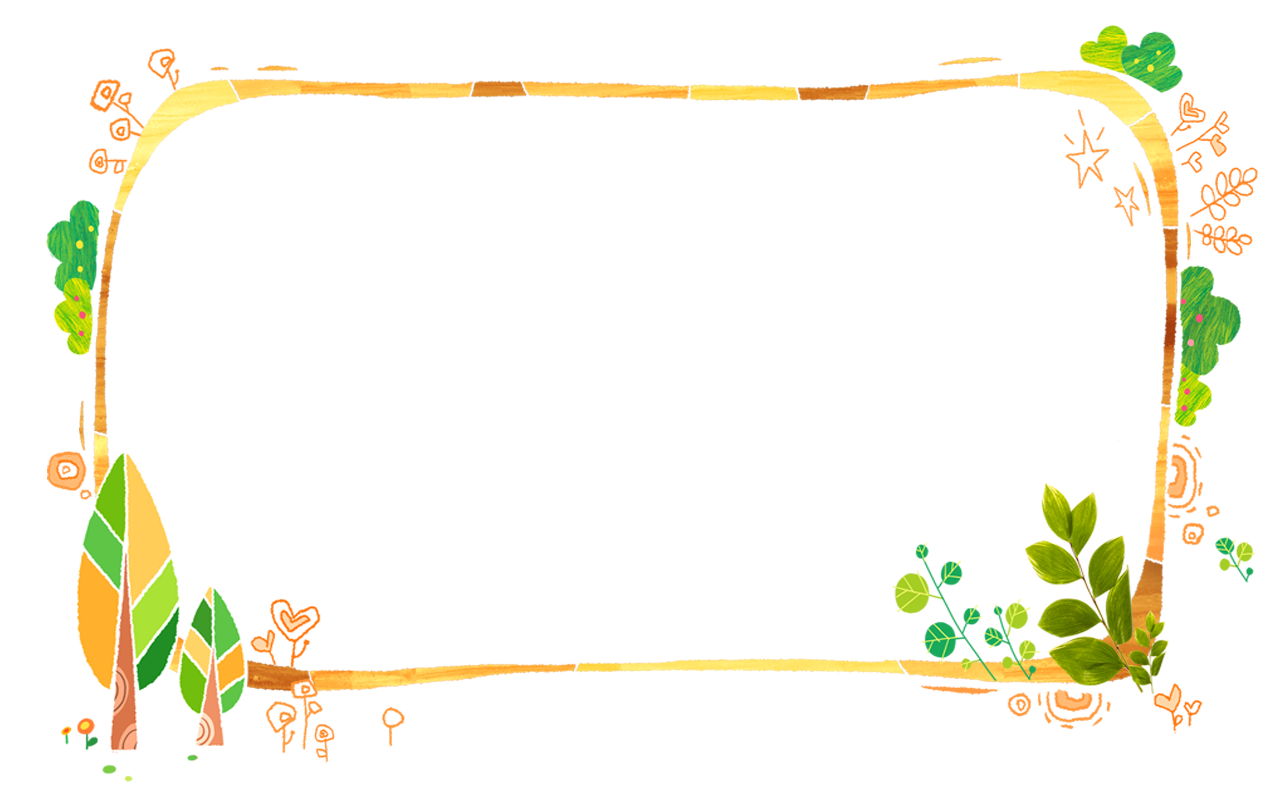 行銷與觀光
管理學系
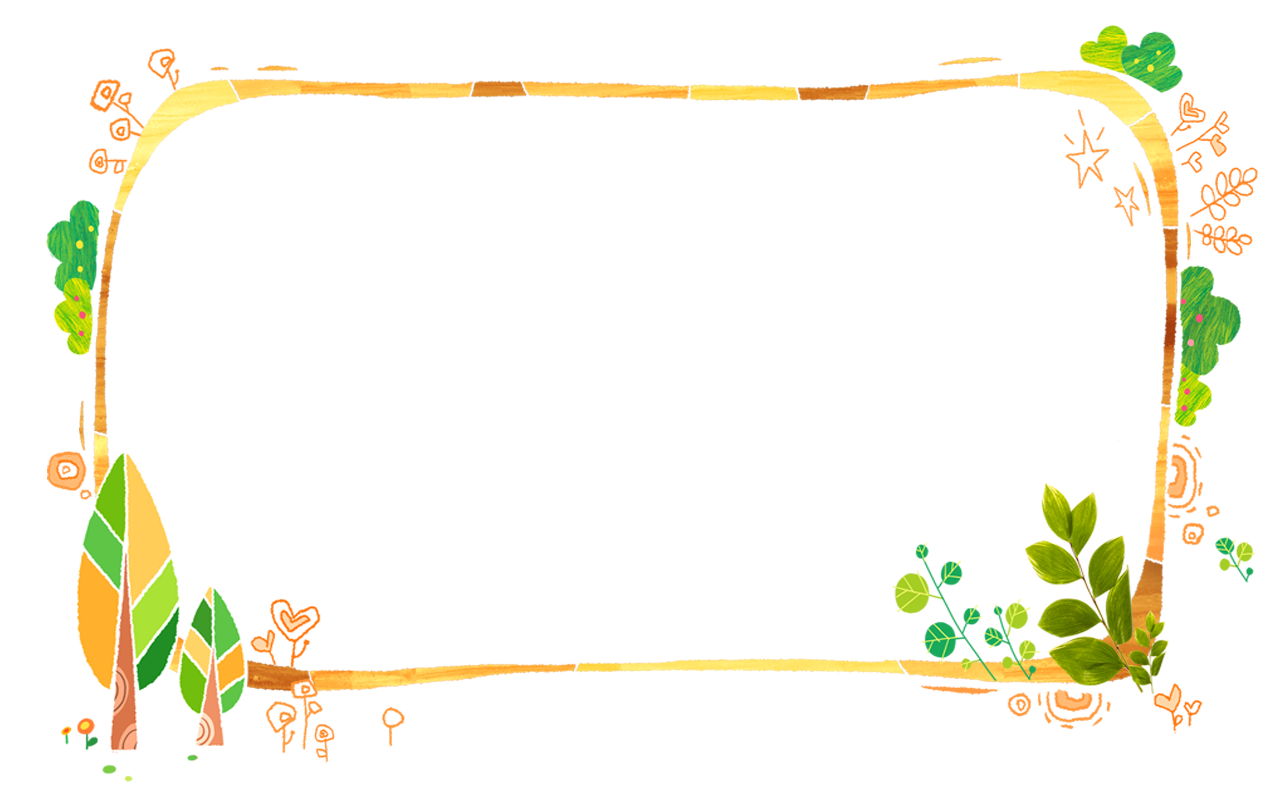 管理學院
碩士在職專班
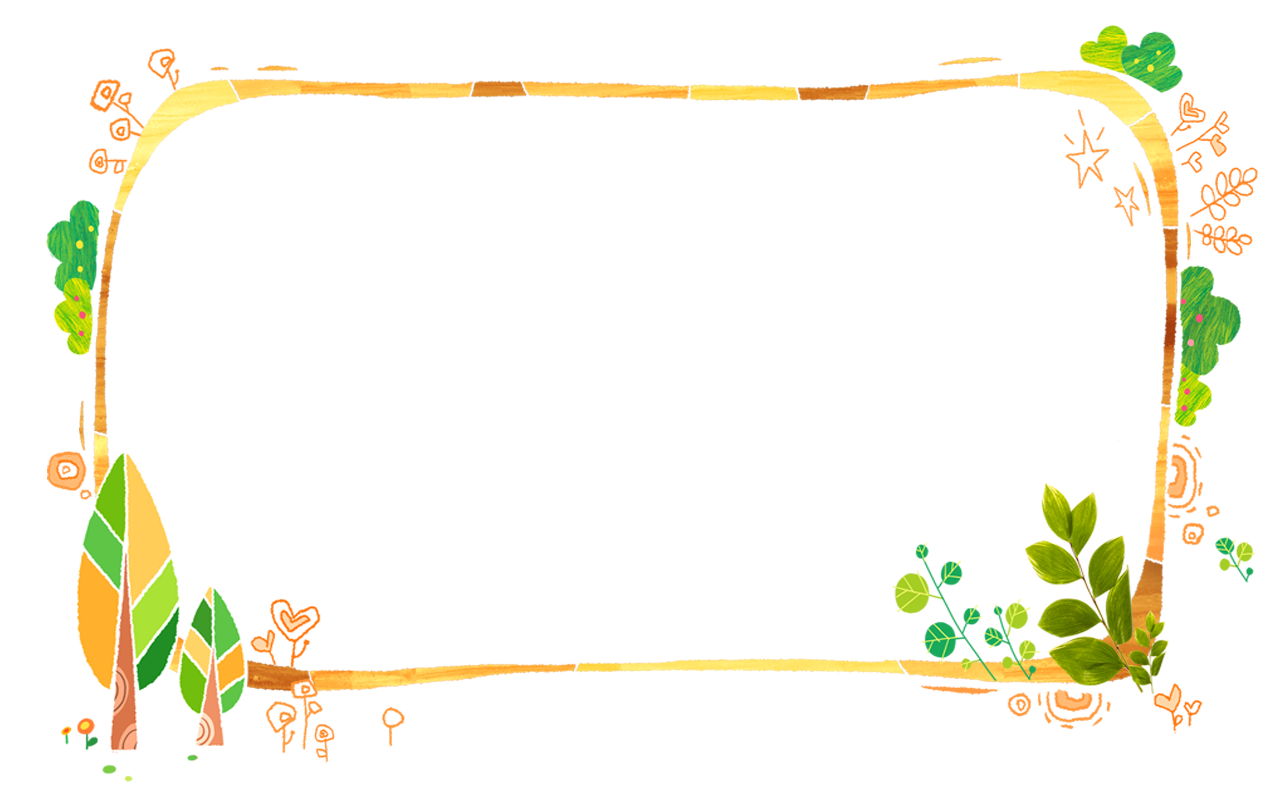 全英文授課觀
光暨管理碩士
學位學程
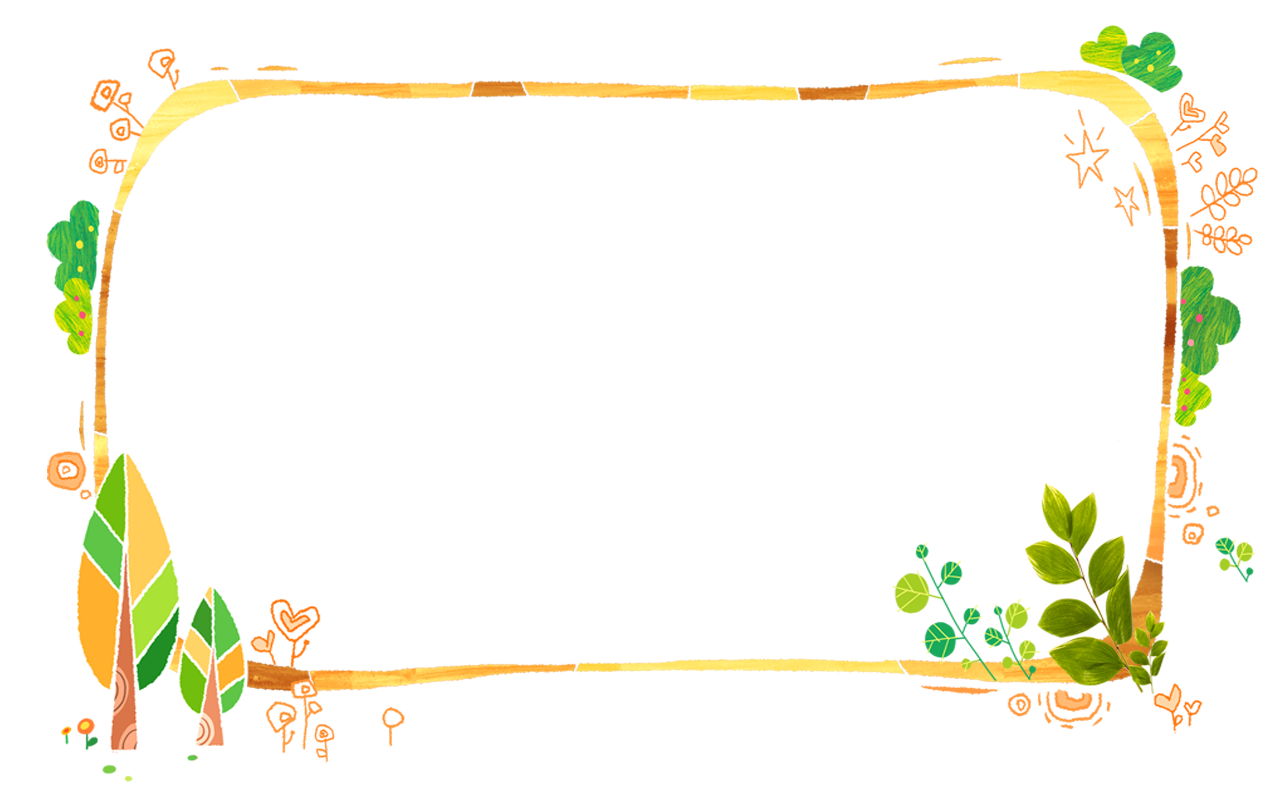 獸醫學系